CWK
Date
Methods for Making Salts
Outline the methods used to prepare metal salts
Investigate how to make copper sulphate salt
Lesson 4
MrMortonScience
Roger Hiorns – Chemical artist
Roger Hiorns is a famous British artist who create a beautiful piece of artistic work– 
https://vimeo.com/68176170
“Destined to be remembered as one of the truly worthwhile and significant moments of modern British art” (Jonathan Jones, The Guardian), 151-189 Harper Road, near Elephant & Castle became a site of pilgrimage, with hundreds of people making their way across the capital to the anonymous council flat each day. The exhibit closed to the public in January 2010.
Roger Hiorns – Chemical artist
What do you think the blue crystals are? 

How did he manage to make such a beautiful artistic creation from a disused apartment in London?
MAKING SALTS BY FILTRATION AND EVAPORATIONNEUTRALISING METAL COMPOUNDS THAT CANNOT DISSOLVE IN WATER WITH ACIDS
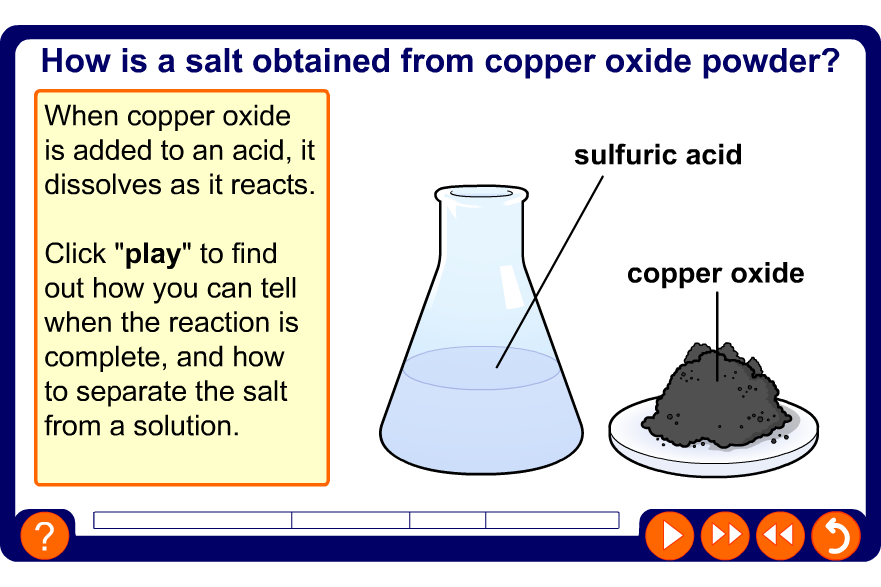 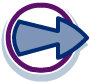 [Speaker Notes: Teacher notes
This four-stage animation shows how a salt is obtained from copper oxide powder.]
MAKING SALTS BY TITRATION NEUTRALISING ACIDS AND BASES DISSOLVED IN WATER
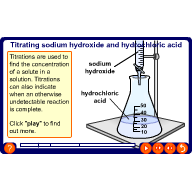 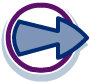 [Speaker Notes: Teacher notes
This four-stage animation shows how titration is used to find the concentration of a solute in a solution.]
lead
nitrate
sodium
chloride
lead
chloride
sodium
nitrate
+
+
MAKING SALTS BY  PRECIPITATION REACTING TO SALTS TO FORM A NEW SALT

+
+
Pb(NO3)2 (aq)
2NaCl (aq)

PbCl2 (s)
2NaNO3 (aq)
Sometimes when two solutions are mixed, they react to form an insoluble solid product.
The insoluble solid product is called a precipitate.
You can spot a precipitate because the mixture goes cloudy.
For example, mixing solutions of lead nitrate and sodium chloride produces a yellow precipitate of lead chloride.
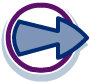 MAKING SALT BY DIRECT REACTION OF ELEMENTS
sodium
chloride
2NaCl(s)
+
+
2Na(s)
chlorine
Cl2(g)


sodium
REACTING BASIC AND ACIDIC ELEMENTS.
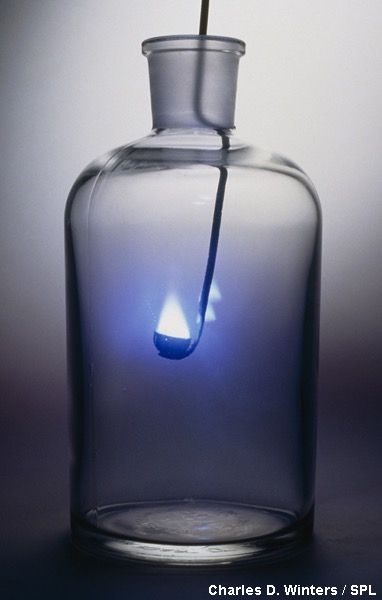 For example, when a piece of sodium reacts with chlorine gas it produces the white solid sodium chloride
The word equation for this reaction is:
How its made copper
https://www.youtube.com/watch?v=89r8fIR34Gc